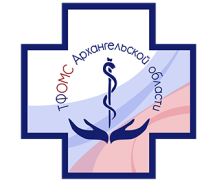 «Отчет об исполнении бюджета территориального фонда обязательного медицинского страхования Архангельской области за 2020 год»
Архангельск, 2021 г.
Поступление доходов бюджета территориального фонда за 2020 год
Расходы бюджета территориального фонда за 2020 год
НСЗ «ФО мероприятий»
Использование средств НСЗ ТФОМС АО на мероприятия по дополнительному образованию, приобретению и ремонту оборудования
ПЛАН МЕРОПРИЯТИЙ ПО СРЕДСТВАМ НСЗ НА 2020 ГОД – 65,7 млн.руб. 
	ИСПОЛЬЗОВАНО СРЕДСТВ НСЗ ТФОМС АО – 63,7 тыс. руб. (97,1%)
Обучено 1 754медицинских работника на сумму 6,4 млн. руб.  (92,4% от плана 6,9 млн. руб.)
Приобретено 10 ед. мед.  оборудования на сумму 27,2 млн. руб.  (95,1% от плана 28,6 млн. руб.)
Отремонтировано 4 ед. мед. оборудования на сумму 30,1 млн. руб. (100,0%)
ФП «Кадры»
Использование средств НСЗ ТФОМС АО для софинансирования расходов медицинских организаций на оплату труда врачей и среднего медицинского персонала
ФП «Борьба с онкологическими заболеваниями»
Финансовое обеспечение осуществления денежных выплат стимулирующего характера медицинским работникам за выявление онкологических заболеваний в ходе проведения диспансеризации и профилактических медицинских осмотров населения
ПРЕДУСМОТРЕНО 
14,5 млн. рублей
ПРЕДОСТАВЛЕНО ФОМС 
7,3 млн. рублей
НАПРАВЛЕНО В МО
0,0 млн. руб.
Порядок и условия осуществления денежных выплат утверждены приказом Минздрава России от 7 июля 2020 года № 682н, приказ зарегистрирован в Минюсте 10 августа 2020 года, вступил в силу 21 августа 2020 года.
Перечень медицинских организаций, в которых проводятся профилактические медицинские осмотры и диспансеризация, диагностические исследования, диспансерное наблюдение за пациентом с онкологическим заболеванием, утвержден постановлением министерства здравоохранения Архангельской области от 1 октября 2020 года № 11-пз.
Соглашения о софинансировании расходов на осуществление денежных выплат стимулирующего характера медицинским работникам между территориальным фондом и медицинскими организациями, включенными в перечень, заключены
Денежные выплаты за 2020 год не осуществлялись в связи с отсутствием случаев впервые выявленных онкологических заболеваний согласно предъявленным медицинскими организациями счетов на оплату оказанной медицинской помощи
Расходы бюджета территориального фонда на оплату медицинской помощи в 2020 году
Итоговая оценка исполнения бюджета территориального фонда за 2020 год
Особенности реализации территориальной программы ОМС в особых условиях, обусловленных угрозой распространения заболевания, предоставляющего опасность для окружающих, вызванного новой коронавирусной инфекцией (COVID-19)
постановление Правительства РФ от 03.04.2020 № 432 «Об особенностях реализации базовой программы ОМС в условиях возникновения угрозы распространения заболеваний, вызванных новой коронавирусной инфекцией»
постановление Правительства Архангельской области от 31.03.2020 № 156-пп  о внесении изменений в территориальную программу ОМС
Выполнение объемов медицинской помощи в рамках территориальной программы ОМС за 2020 год
Выполнение объемов медицинской помощи за 2020 год в рамках территориальной программы ОМС (продолжение)
* Дополнительная потребность в объемах медицинской помощи в рамках реализации региональных программ «Борьба с онкологическими заболеваниями»; «Демография»  c учетом  уровня заболеваемости  населения в Архангельской области
N.B.
Сведения об исполнении территориальной программы ОМСв части стоимости медицинской помощи за 2020 год
Благодарю за внимание!